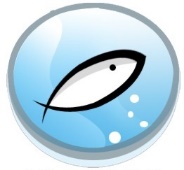 Assessing the role of predation on walleye pollock in the Gulf of Alaska
Progress Report: January 21, 2010
Kray F. Van Kirk, SFOS, UAF, Juneau 
Terrance J. Quinn II, SFOS, UAF, Juneau
Project overview
Multispecies age-structured assessment (MSASA) 

Estimates flexible predation from:

predator and prey abundances
prey species preference
prey size preference
Fitted to indices of catch, survey, and stomach-content data
Project overview
Initial model construct: Gulf of Alaska
Pacific Cod (Gadus macrocephalus)
Walleye Pollock 
(Theragra chalcogramma)
Arrowtooth Flounder (Atheresthes stomias)
PCCRC funding July 2009
Continue model development:

Addition of new predators for complete pollock predator profile

Assess implications of multispecies interactions on fisheries management strategies
Primary accomplishments
Major model revision:

Rewriting of model code structure:
Facilitate ease of predator additions/removals
Reduce model run-time
Primary accomplishments
Major model revision: CJFAS recommendations

Explicit statement of model assumptions:
weight/ingestion/gear selectivity/catchability are all constant;
Code rewritten to simplify and remove redundancies
Re-analyze stomach-content data to provide better    weightings in the objective function
Primary accomplishments
Results of CJFAS recommendations

More efficient and statistically sound model

Clear progression of MSASA from concept to practical application
Primary accomplishments
Data gathering

Travel to AFSC in Seattle
Newly revised stomach-data
Consultation on better stomach analysis
Steller sea lion data
Primary accomplishments
Addition of halibut as model predator

Distinct weights/ingestion-at-age per year
Abundances input from stock assessment
Primary accomplishments
Addition of Steller sea lion as model predator

Abundance-at-age built on survey data using life history tables (York 1994) and cohort survival rates (Winship 2001)
Males, females, nursing females
Age 0 pup ingestion included in nursing parent
Same prey, different size
Input abundance
Primary accomplishments
Original Model
Primary accomplishments
Original Model
+ Halibut
Primary accomplishments
Original Model
+ Halibut
++ Sea Lion
Primary accomplishments
Mortality Vectors
Sea Lion 4.9%
Cod 4.4%
Flounder 29.6%
Halibut 10.2%
Fishing 15%
Pollock 18.5%
Mr 17.2%
Primary accomplishments
Fisheries Simulations

How can we increase pollock stocks by manipulating predation through directed fishing pressure?
Primary accomplishments
Pollock F = 0.18
Flounder F = 0.01
Primary accomplishments
Pollock F = 0.18
Flounder F = 0.01
Pollock F = 0.25
Flounder F = 0.5
Primary accomplishments
Pollock F = 0.18
Flounder F = 0.01
Primary accomplishments
Pollock F = 0.18
Flounder F = 0.01
Pollock F = 0.25
Flounder F = 0.5
Primary accomplishments
Pollock F = 0.18
Flounder F = 0.01
Primary accomplishments
Pollock F = 0.18
Flounder F = 0.01
Pollock F = 0.25
Flounder F = 0.2
Primary accomplishments
Efforts to rebuild pollock stocks in the Gulf of Alaska may be able to focus on manipulating predation via fishing pressure on flounder, and might not require significant reductions in pollock fishing quotas.
Completion of 2009 – 2010 work
Housekeeping

Improved estimates of halibut and sea lion abundances
Effect of ingestion variability
Weights for sea lion objective function elements
Future Work
Medium Upgrades

Explore different predator 
functional responses
Future Work
Major Project

Analysis of model error structure
Introduce variability into selected indices of catch, survey, or stomach contents
Estimate parameters from modified indices
Repeat for multiple runs to determine variance stemming from data as well as model structure
Final Goal
Use multispecies age-structured assessment to develop new fisheries management strategies to assist in rebuilding pollock stocks in the Gulf of Alaska.
Acknowledgements
Dr. Terrance J. Quinn II
Dr Jeremy Collie
Dr. Susan Sugai- Sea Grant
AFSC: Drs. Jim Ianelli, Sarah Gaichas, Kerim Aydin
Kiersten Curti- University of Rhode Island
Doug Kinzey – University of Washington
PCCRC